Autor: Mgr. Jana Pavlůsková
Datum: květen 2012
Ročník: 6.
Vzdělávací oblast: Matematika a její aplikace
Vzdělávací obor: Matematika a její aplikace
Tematický okruh: Geometrie v rovině a v prostoru
Téma: Trojúhelník
Anotace: Prezentace zavádí pojem výšky trojúhelníku a ukazuje jejich vlastnosti.
Výšky trojúhelníku
VÝŠKA trojúhelníku je kolmice spuštěná z vrcholu na protější stranu. 
Výškou rozumíme také vzdálenost vrcholu od protější stany.
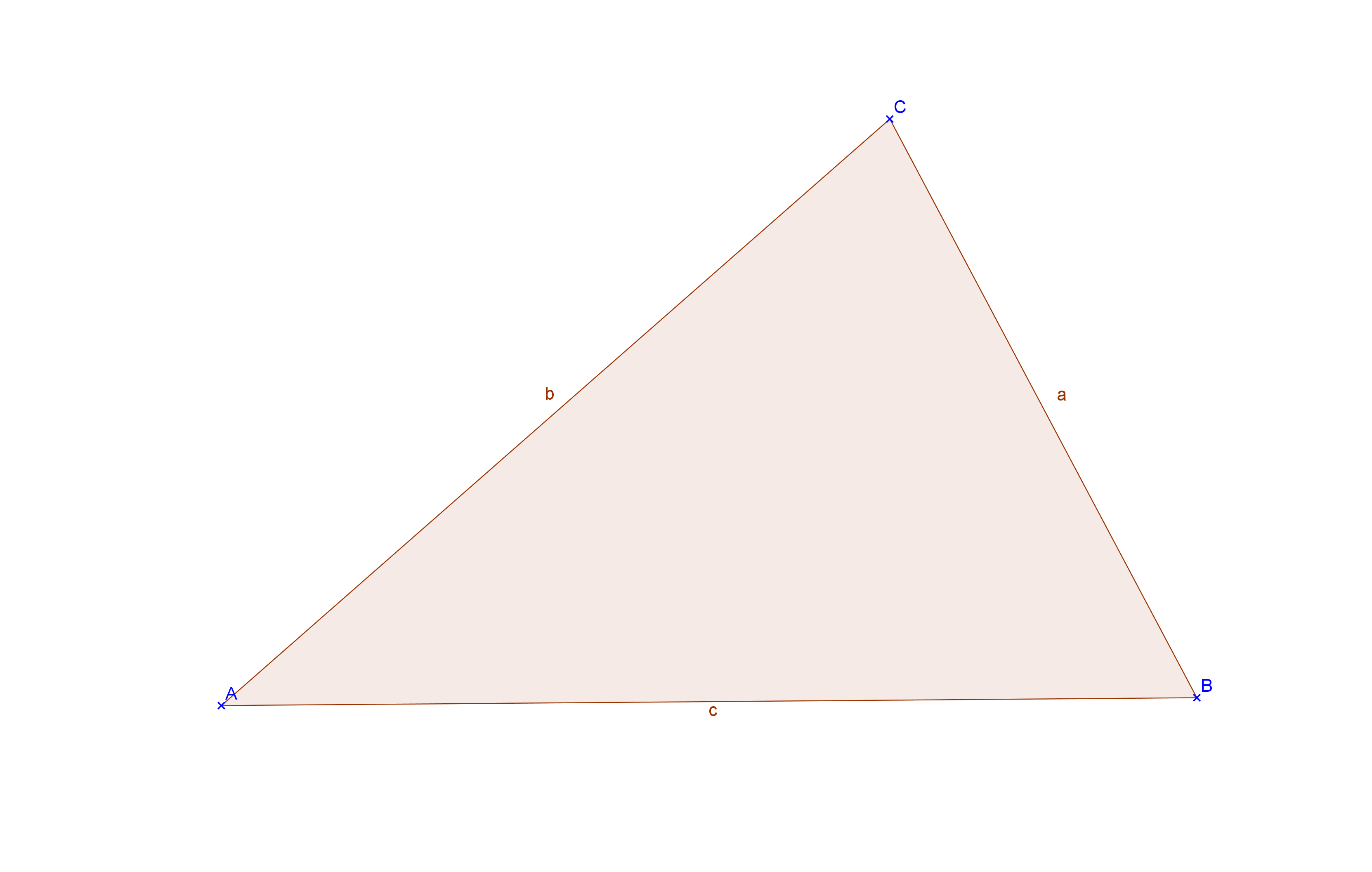 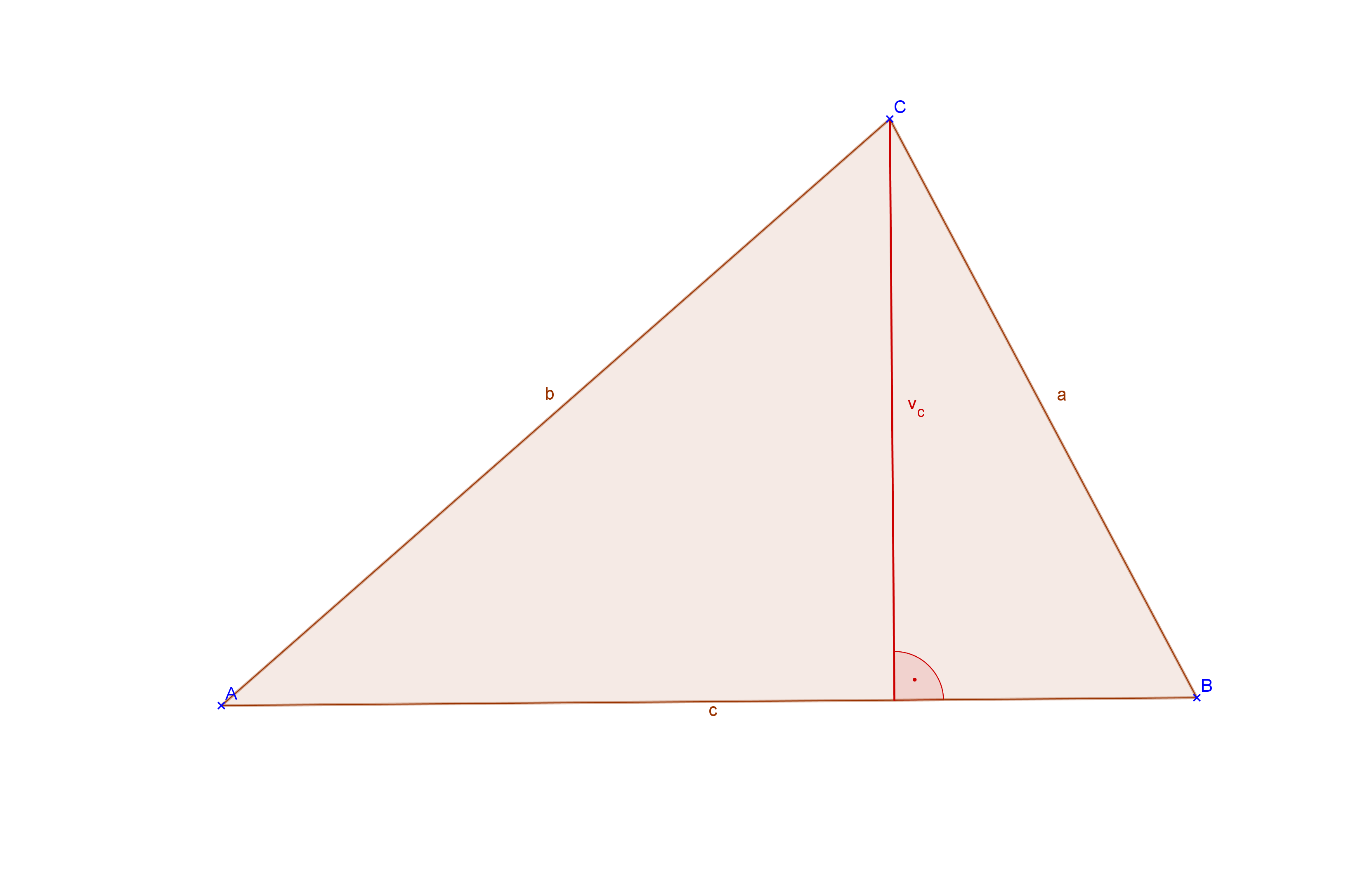 VÝŠKA trojúhelníku je kolmice spuštěná z vrcholu na protější stranu. 
Výškou rozumíme také vzdálenost vrcholu od protější stany.
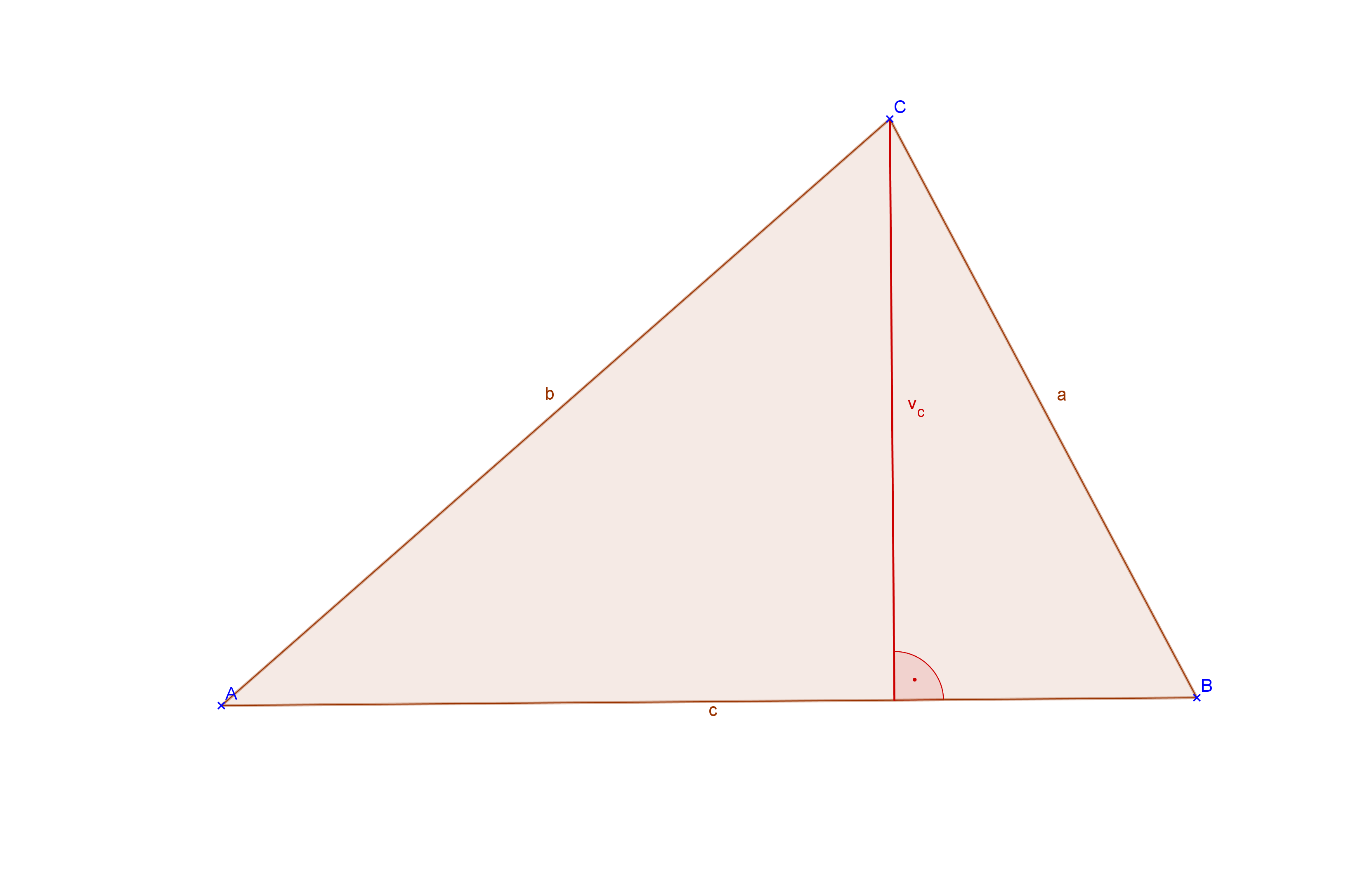 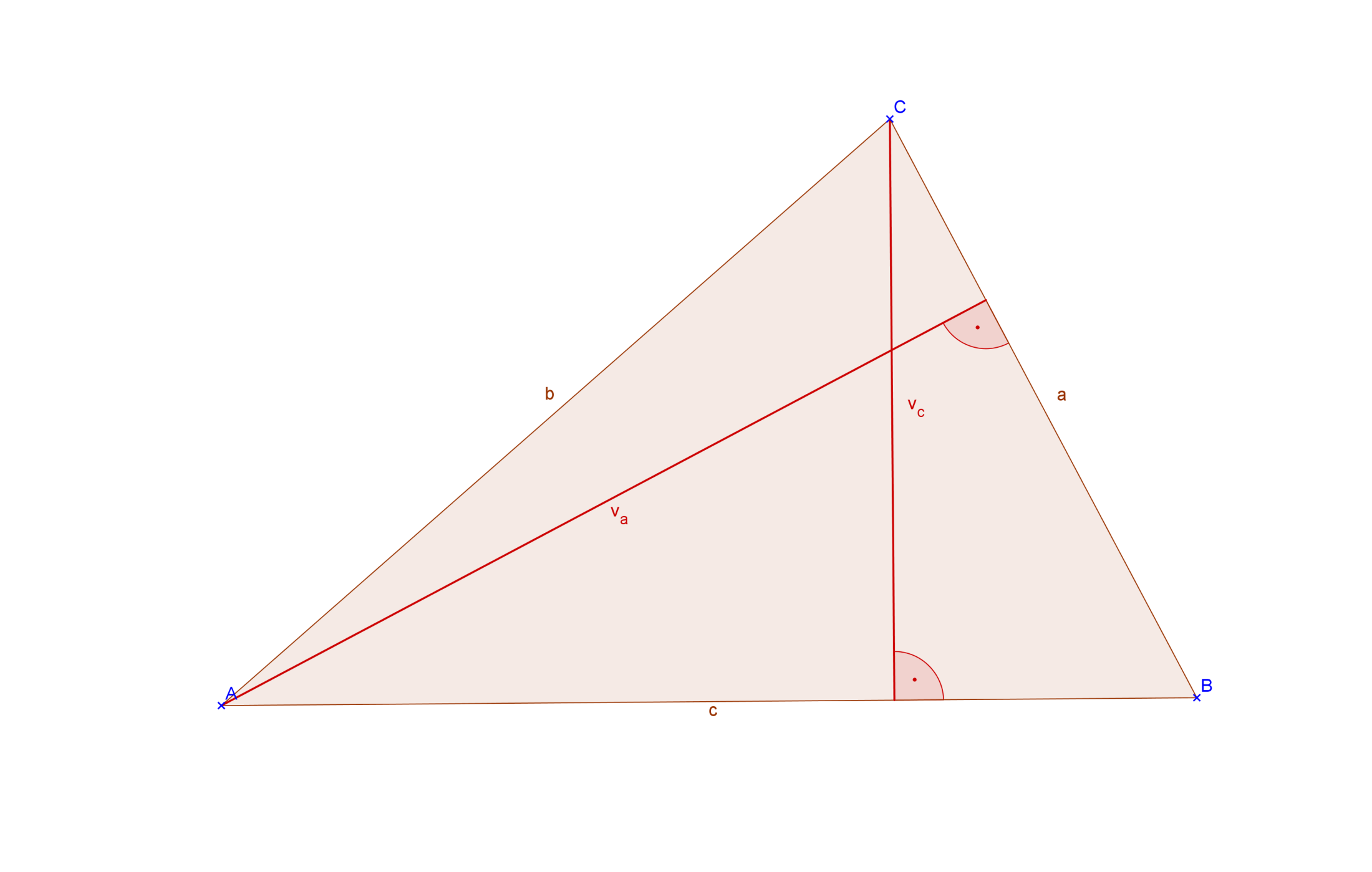 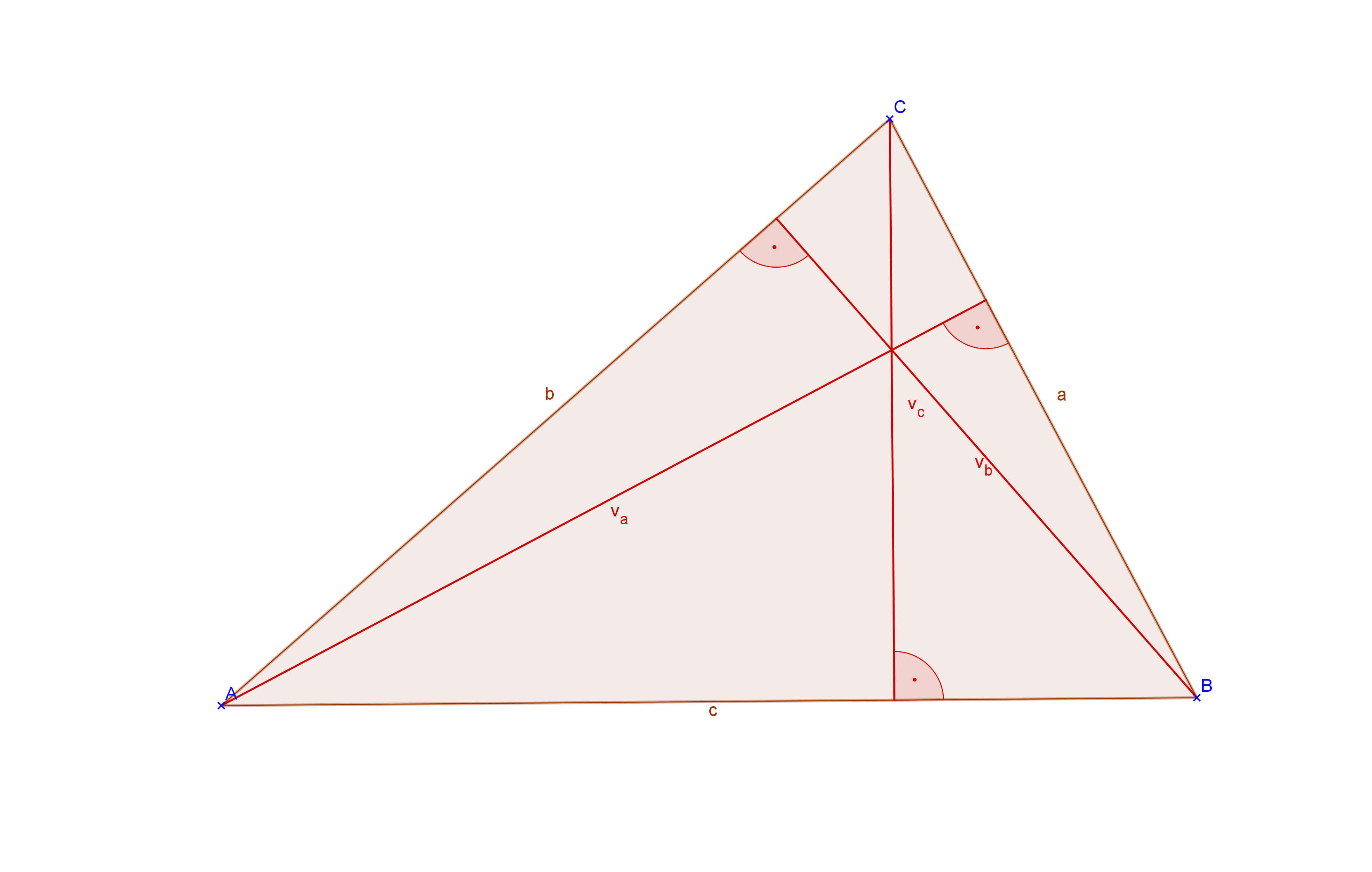 Výšky se protínají v jediném bodě - PRŮSEČÍKU VÝŠEK.
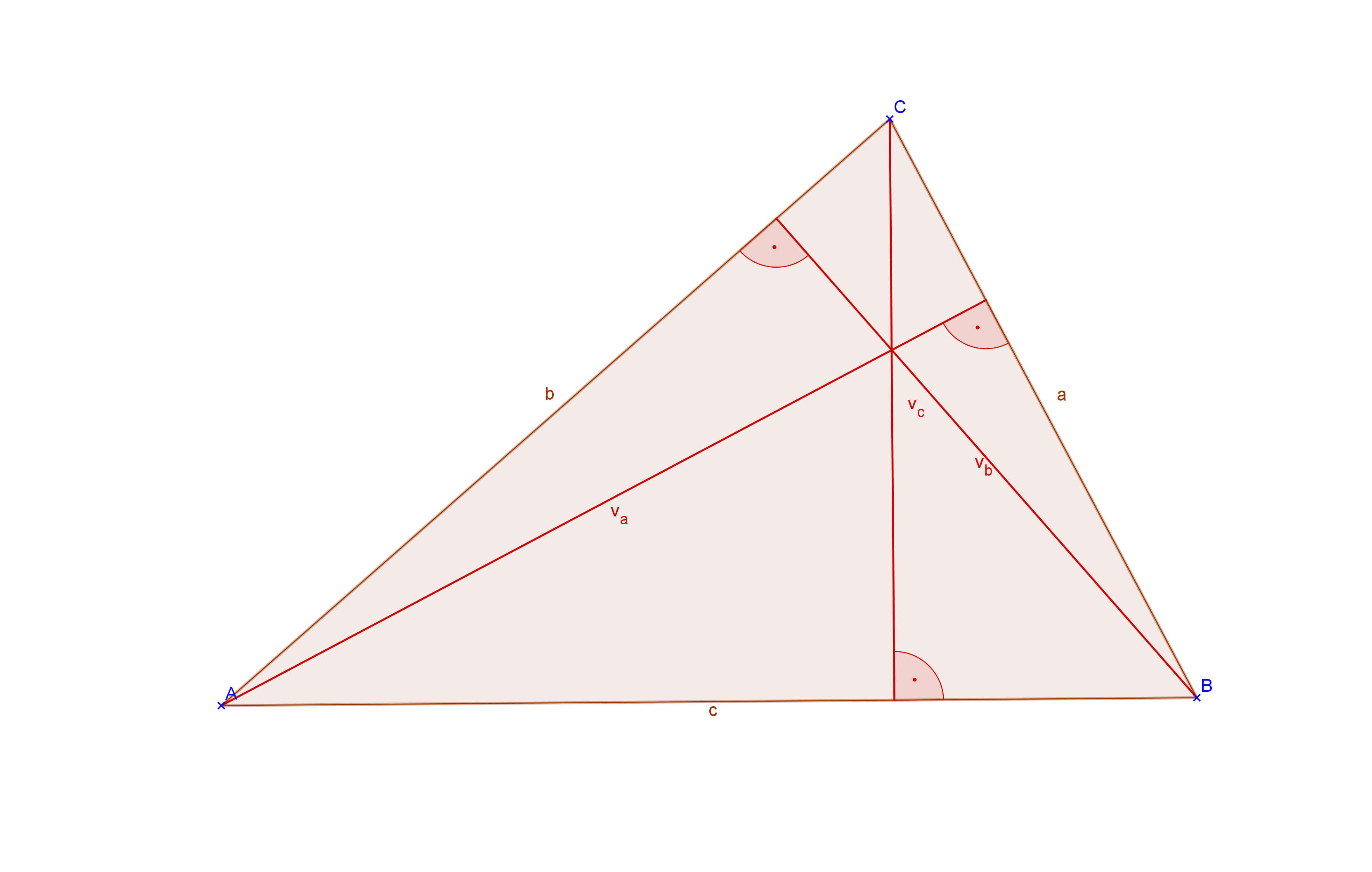 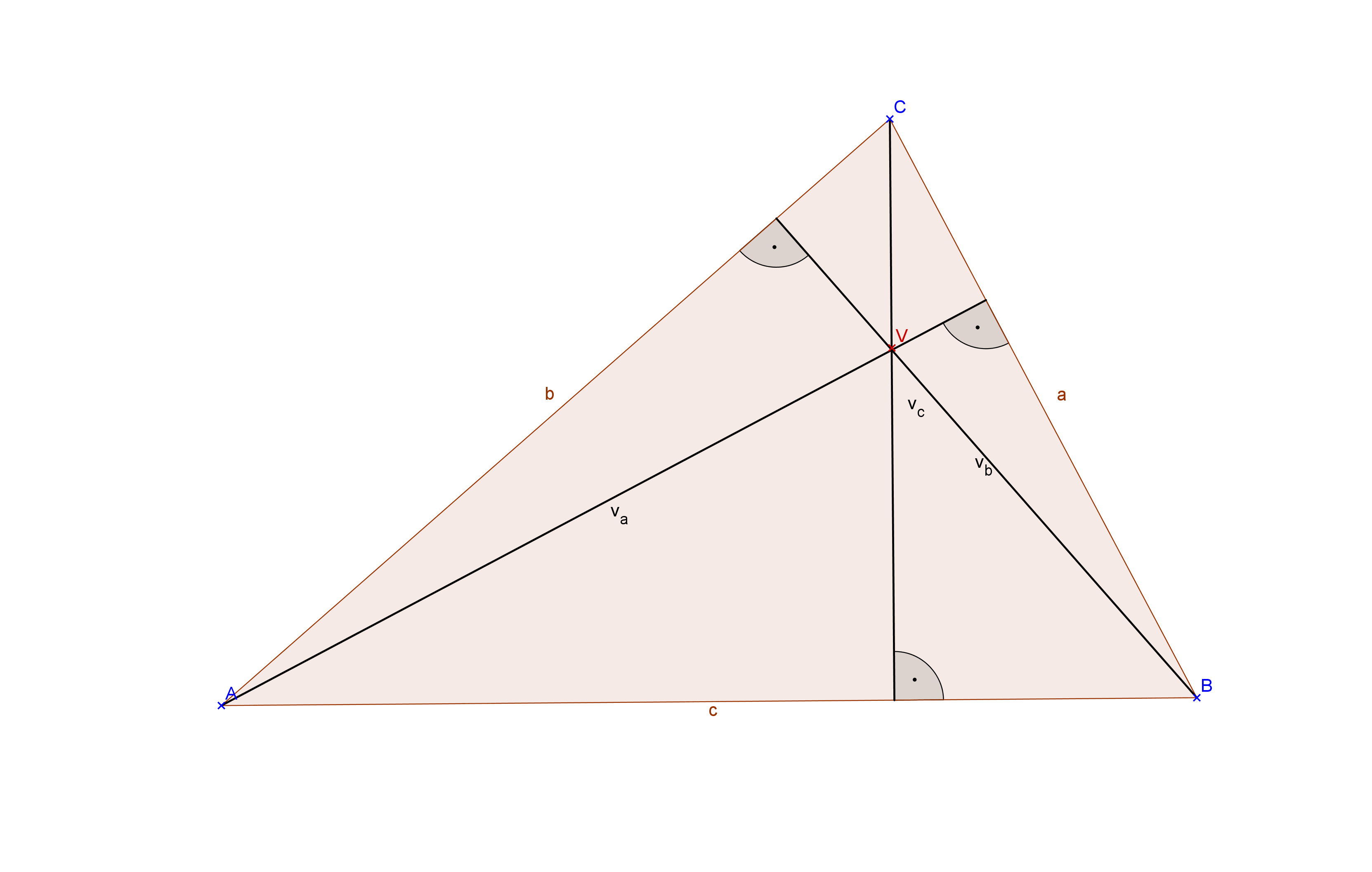 Výšky v tupoúhlém trojúhelníku
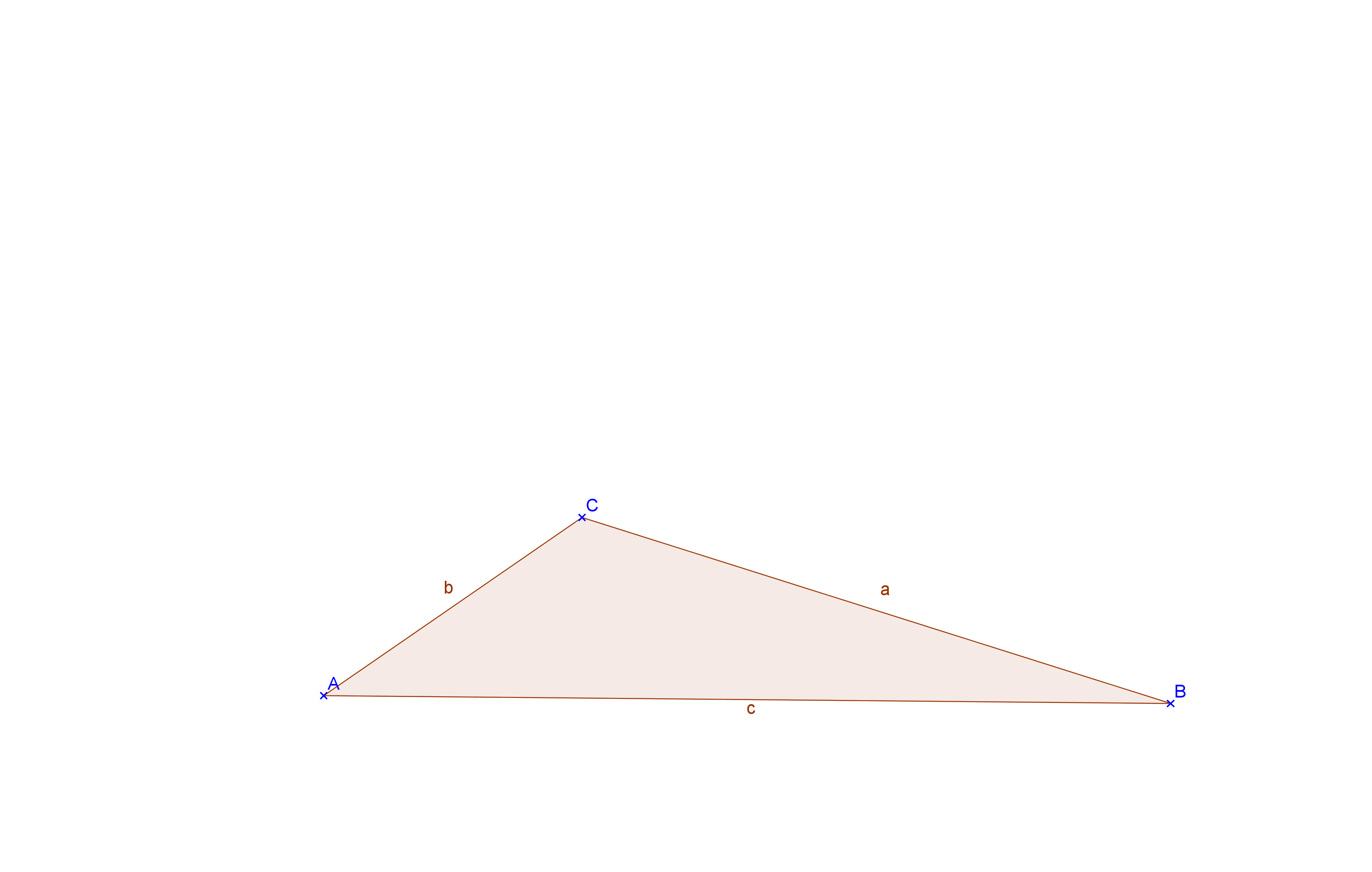 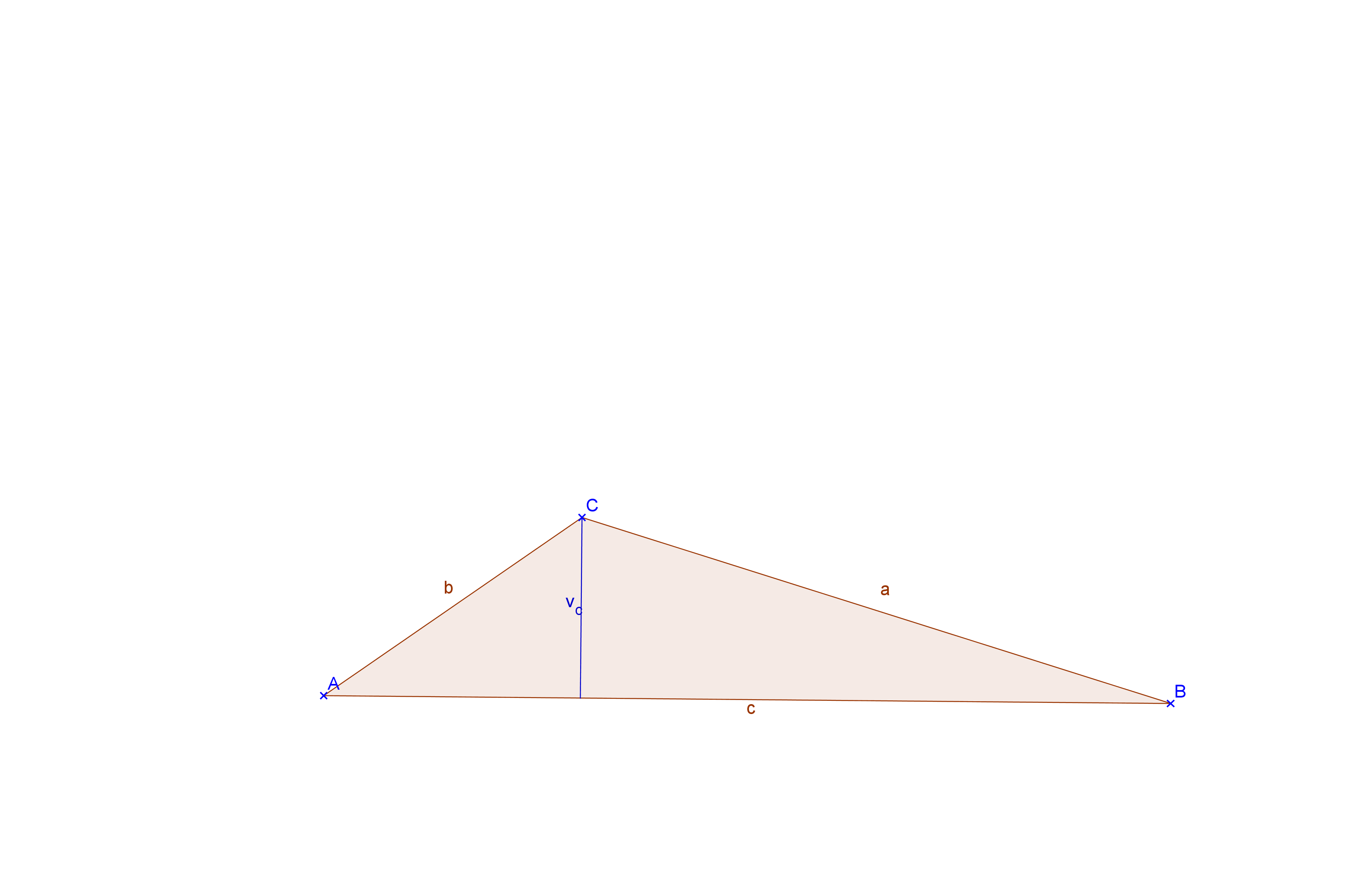 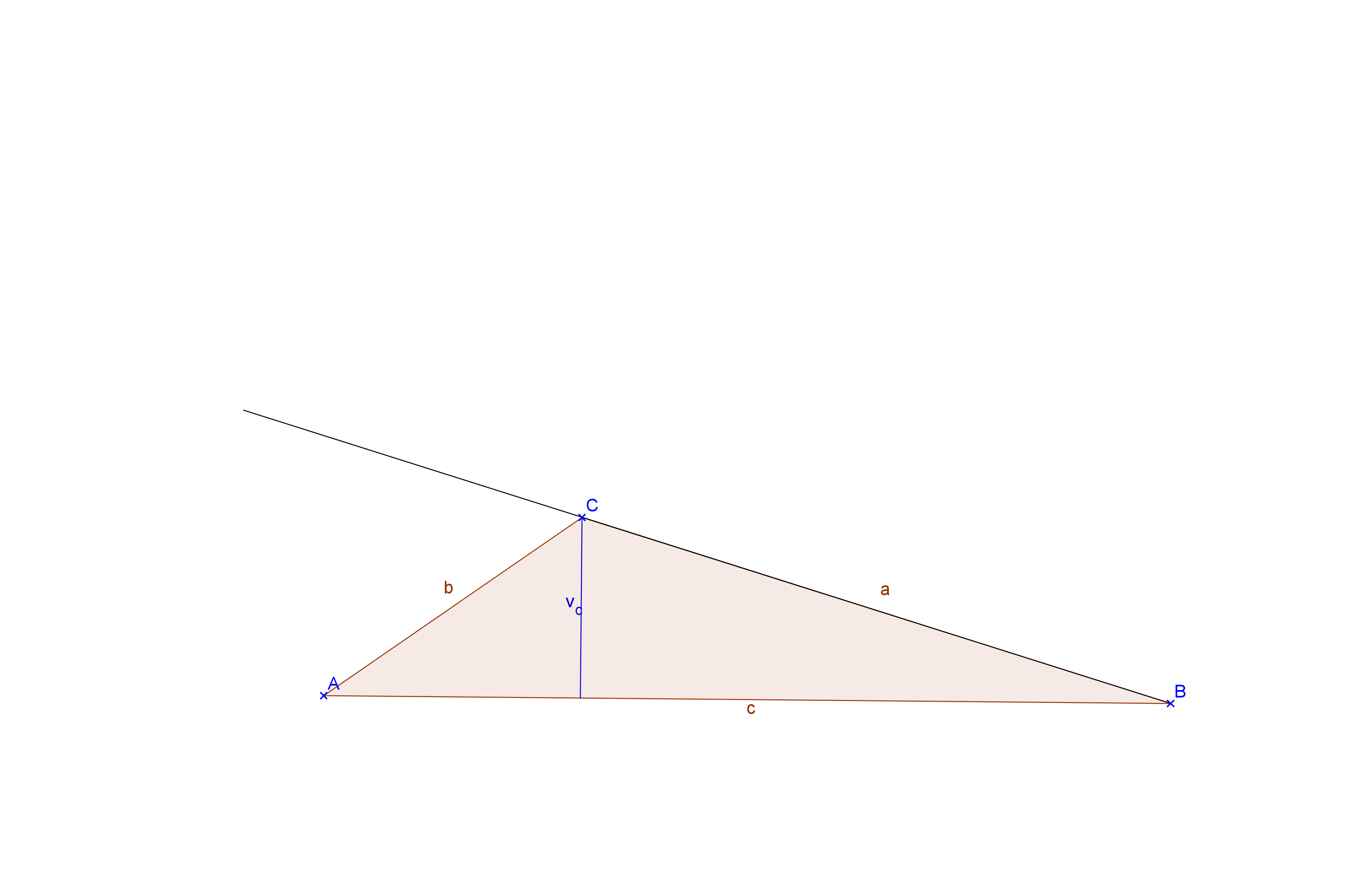 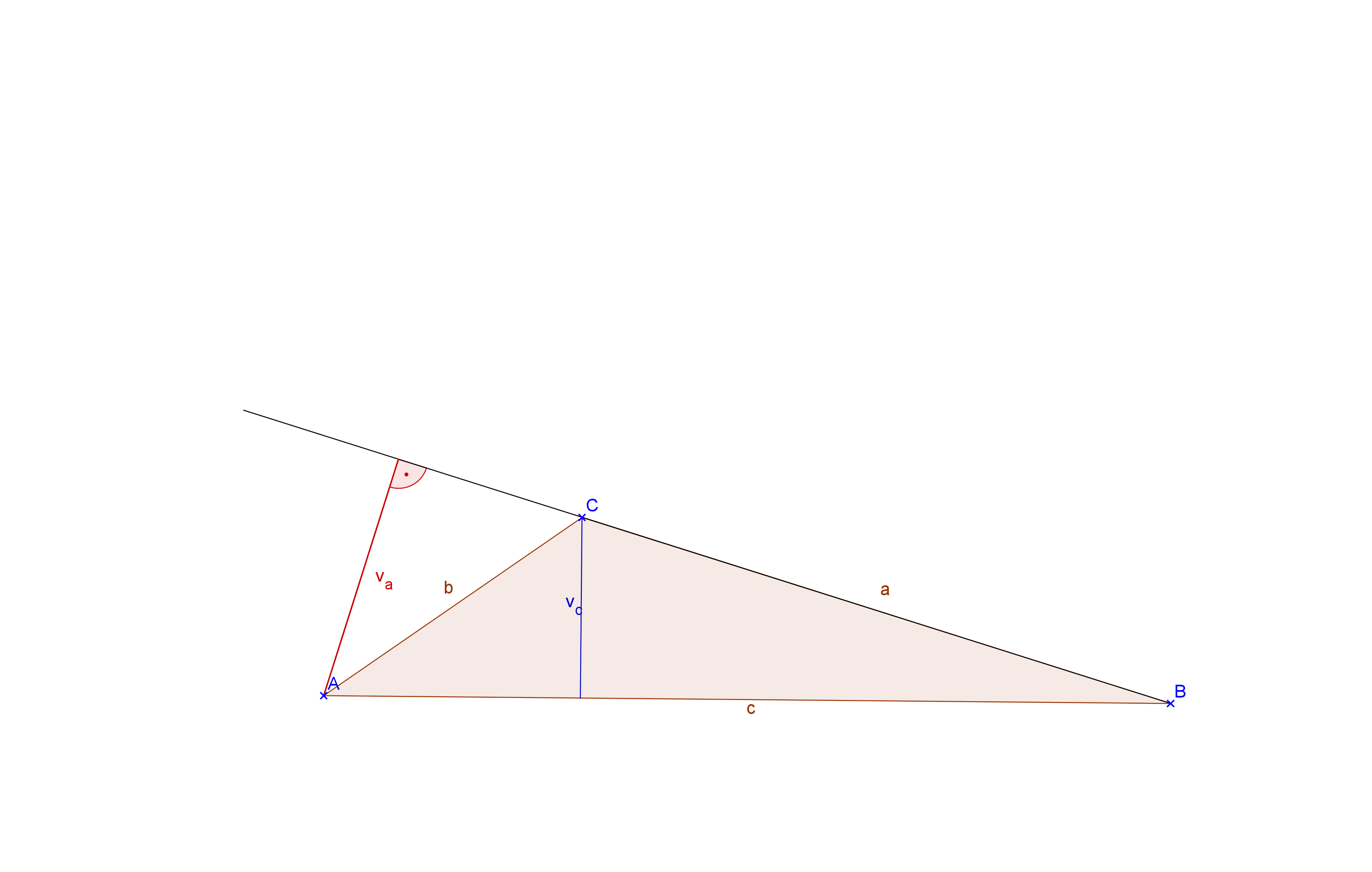 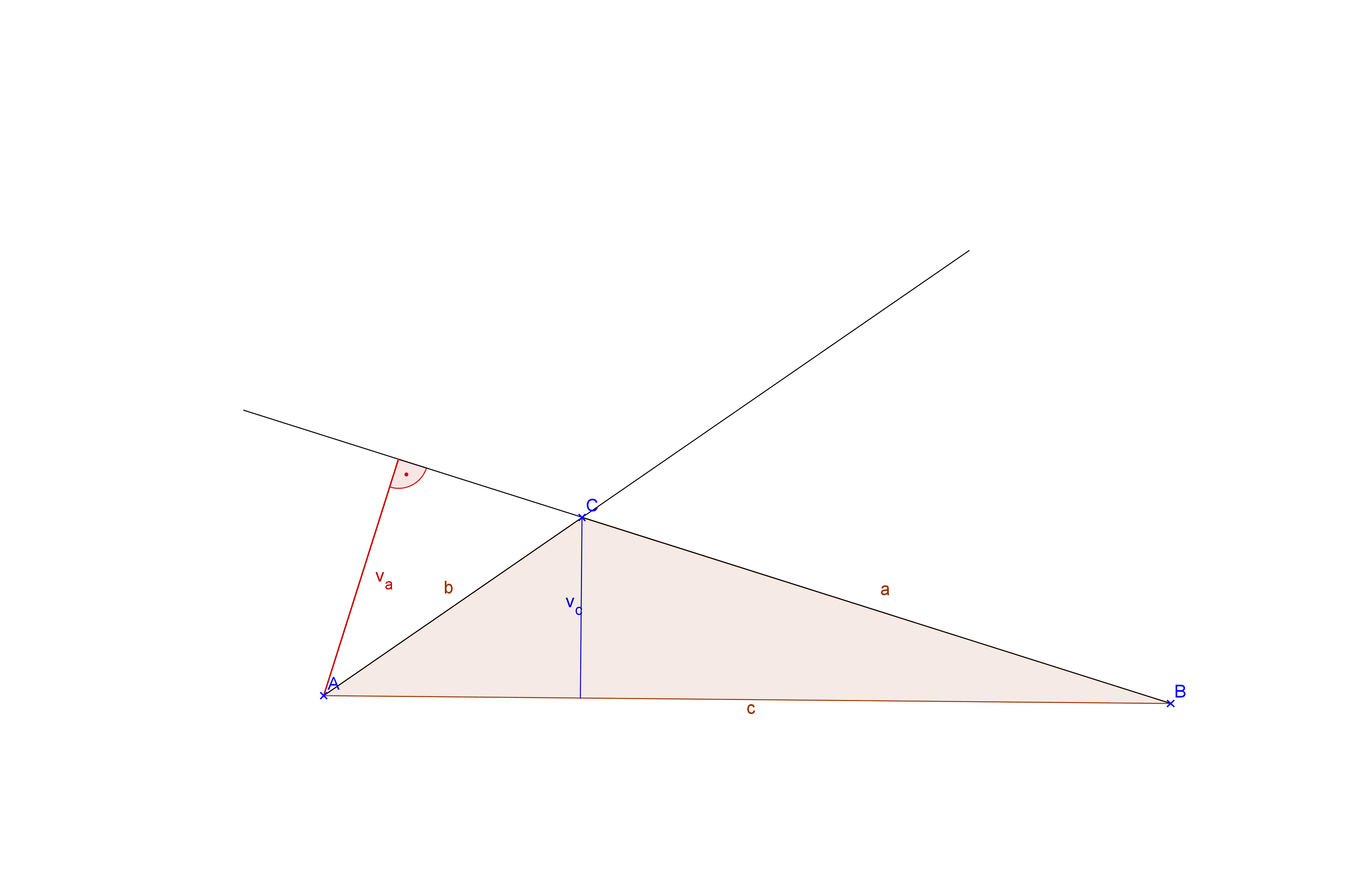 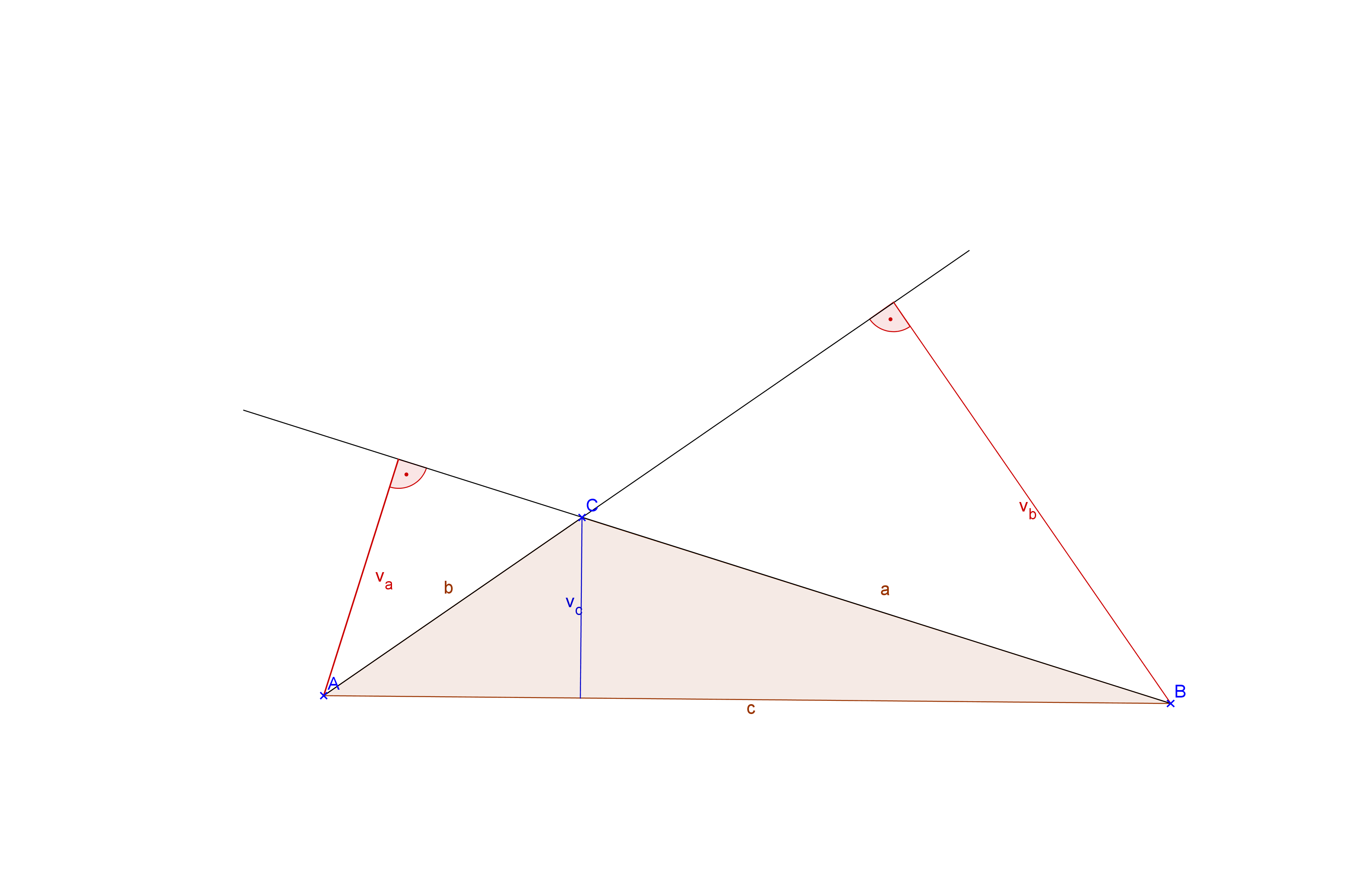 Výšky v tupoúhlém trojúhelníku
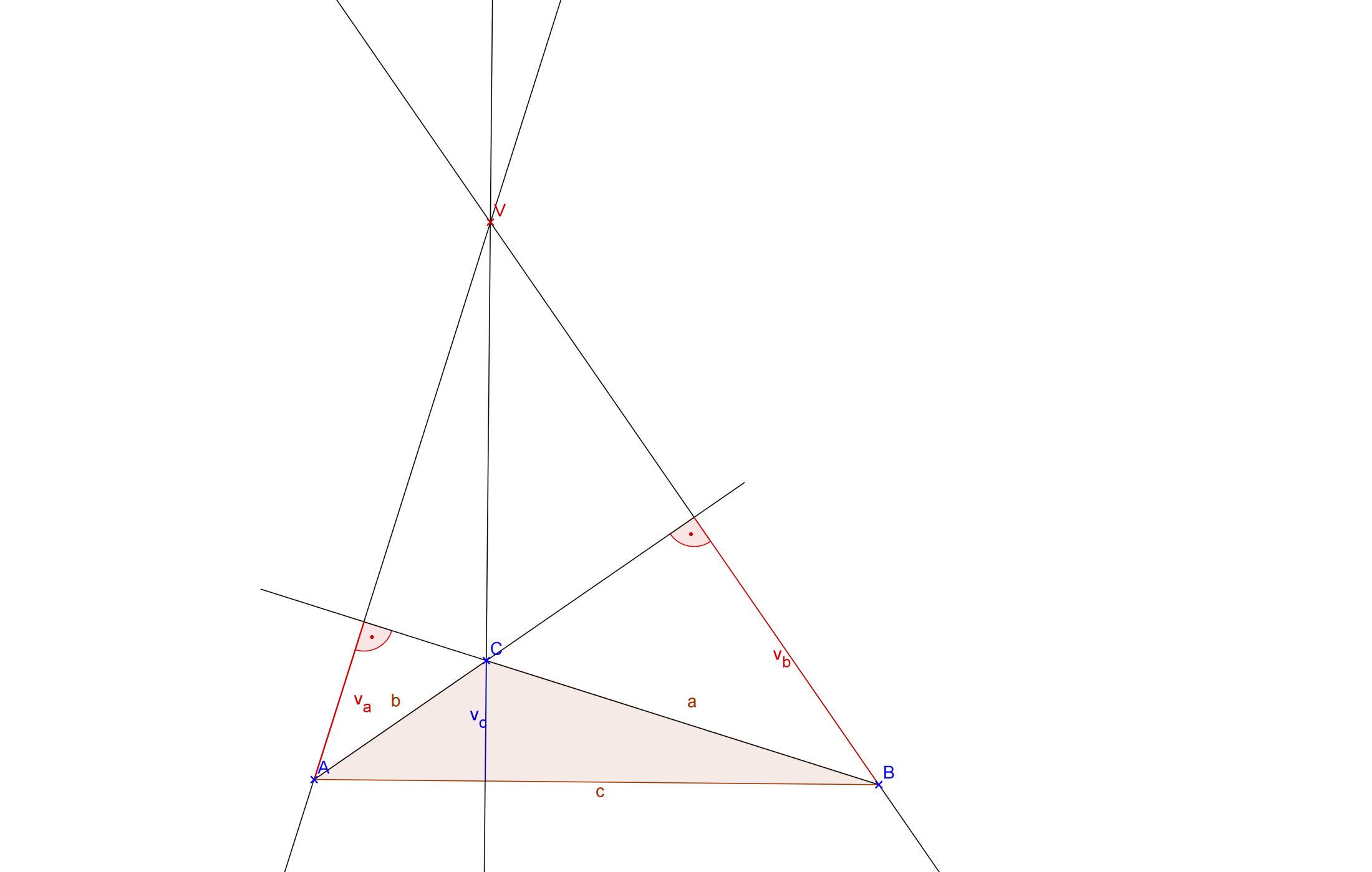 Průsečík výšek tupoúhlého trojúhelníku se nachází 
VNĚ trojúhelníku.
Výšky v pravoúhlém trojúhelníku
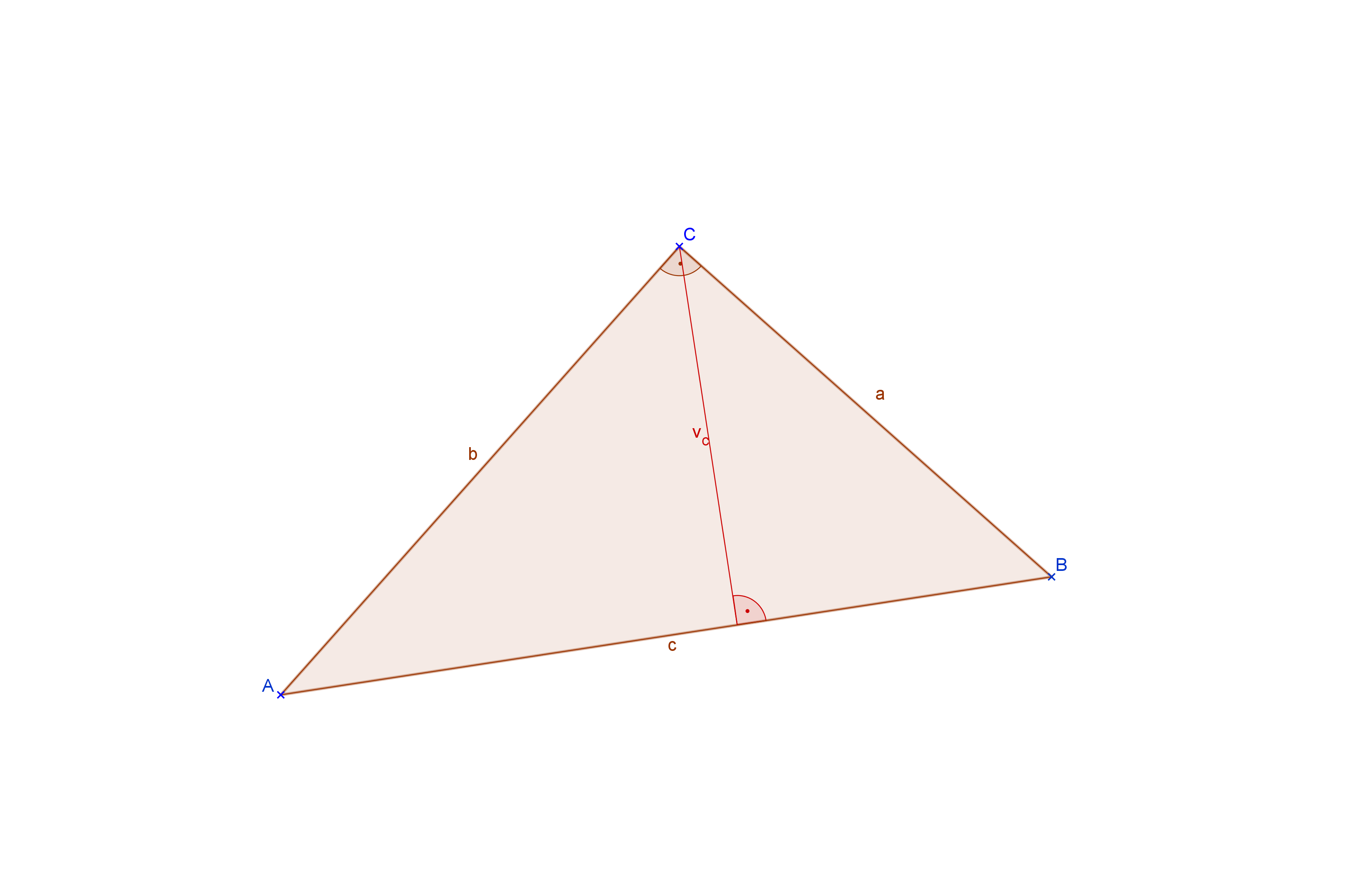 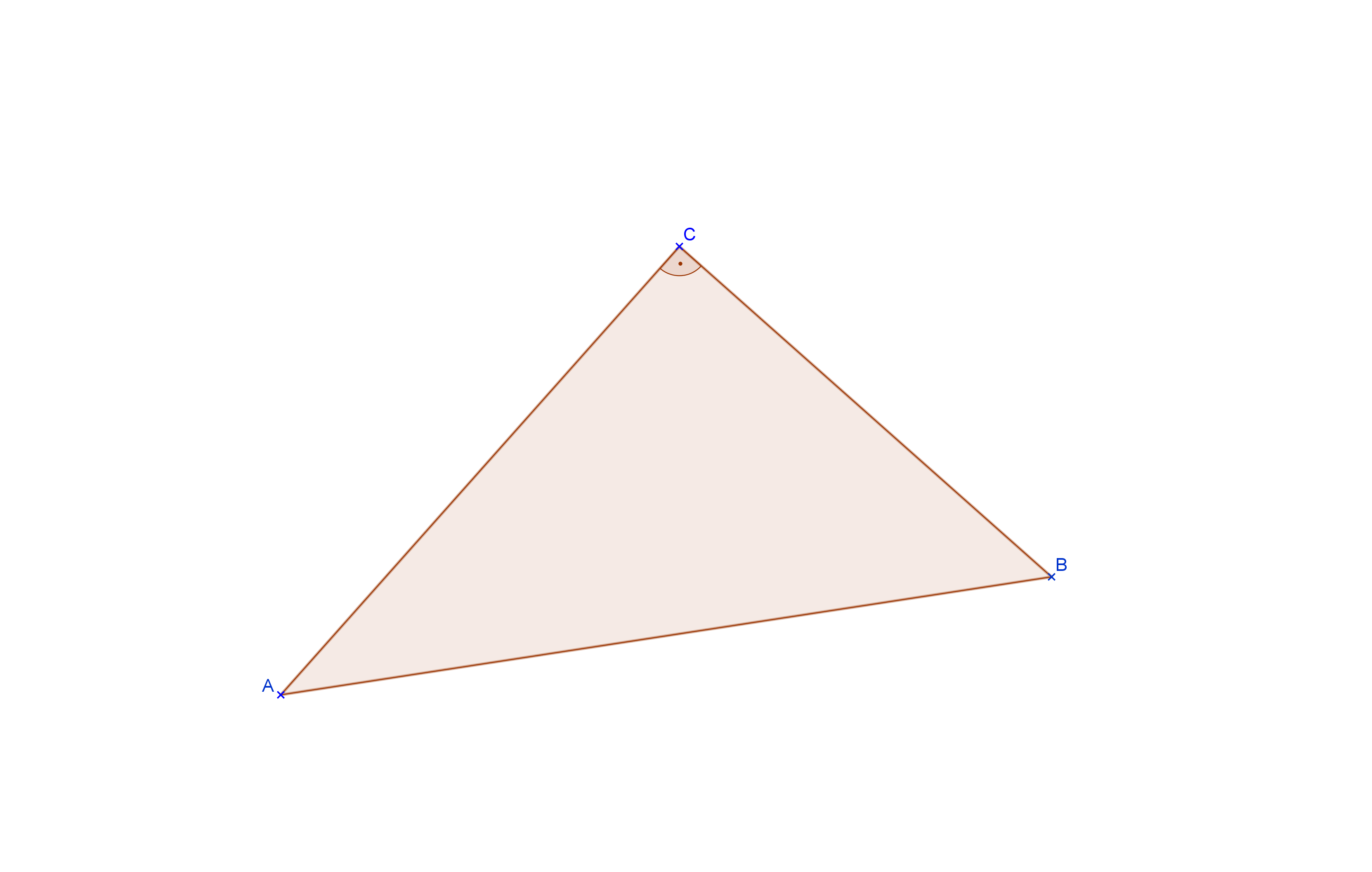 Výšky v pravoúhlém trojúhelníku
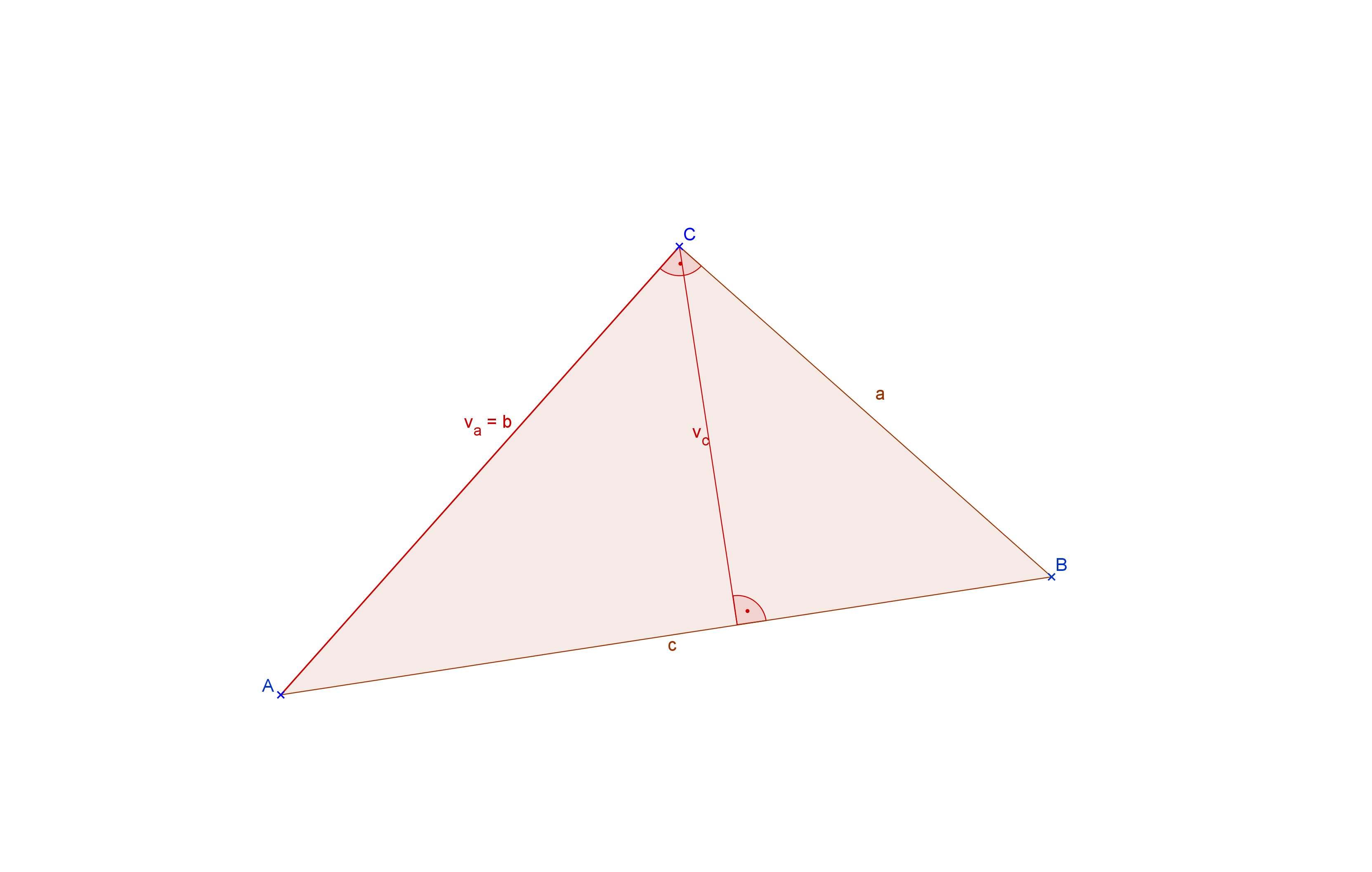 Výšky v pravoúhlém trojúhelníku
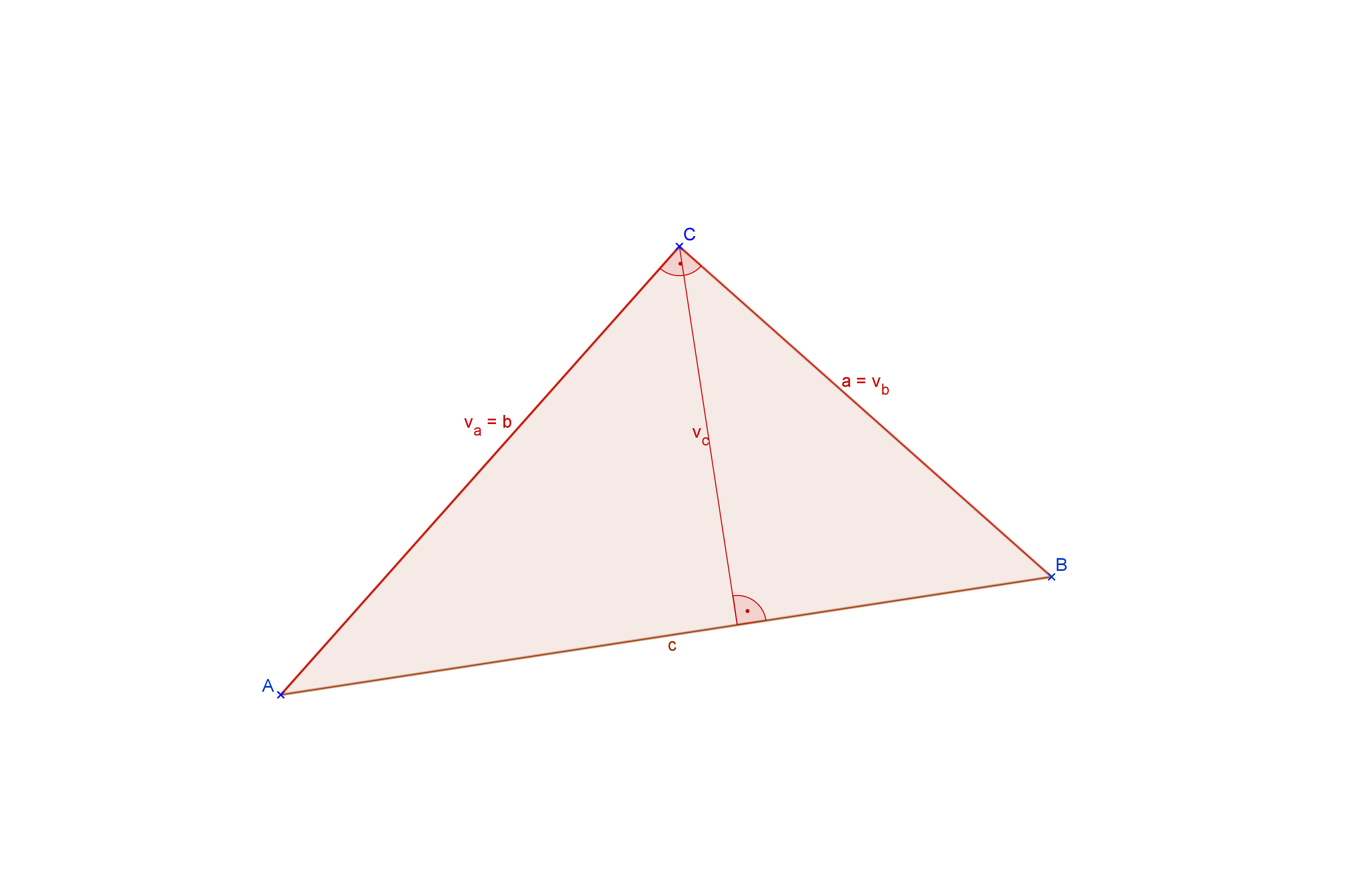 Výšky v pravoúhlém trojúhelníku
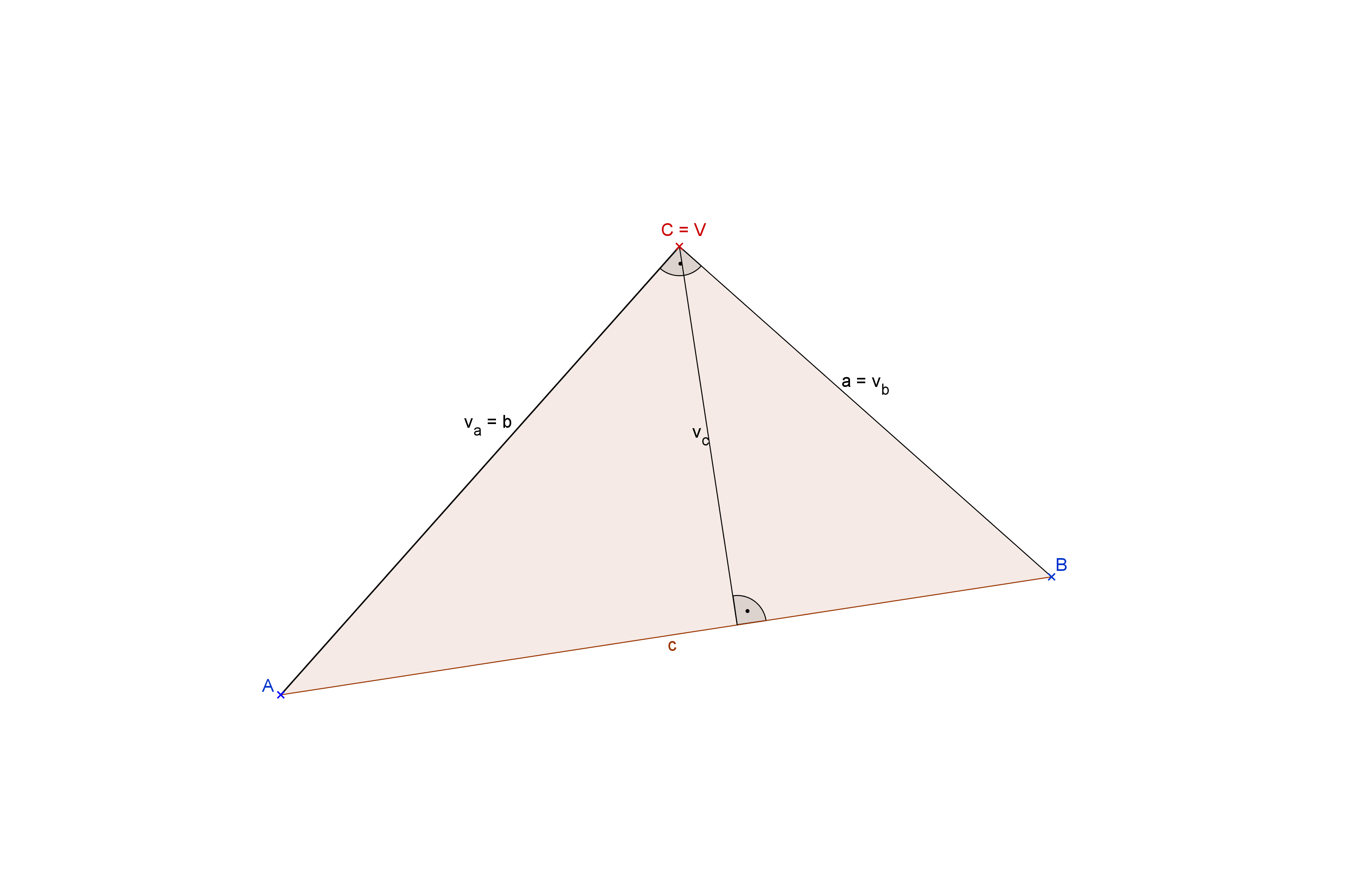 Průsečík výšek pravoúhlého trojúhelníku leží VE VRCHOLU PŘI PRAVÉM ÚHLU.
Procvičování

Sestroj rovnostranný trojúhelník se stranou 6 cm. Narýsuj všechny jeho těžnice a výšky. Co jsi zjistil/a?

Narýsuj několik různých trojúhelníků, které mají výšku 5 cm.